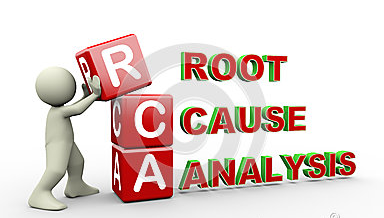 Root cause analysis
m.p.m Andy mendez (cssbb)
What is rca?
Root cause analysis (RCA) is a method of problem solving used for identifying the root causes of faults or problems.
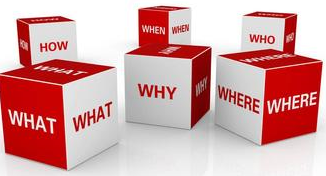 Is rca a single tool?
NO, RCA is not a tool, it is a method that might include a different set of tools and techniques.
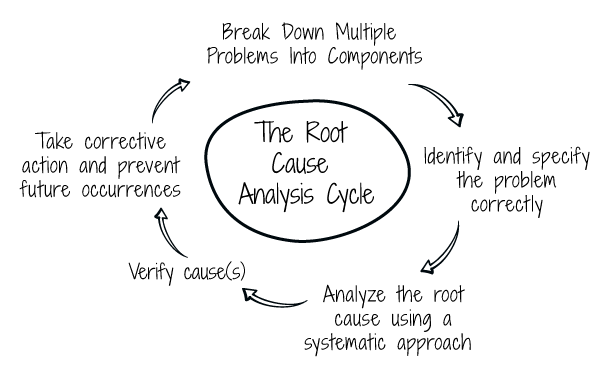 How can rca be included in methodologies such as 6s?
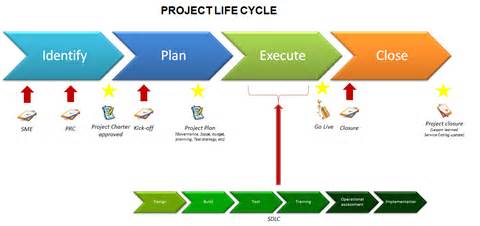 5 whys
5 Whys is an iterative interrogative technique used to explore the cause-and-effect relationships underlying a particular problem. The primary goal of the technique is to determine the root cause of a defect or problem by repeating the question "Why?" Each question forms the basis of the next question.
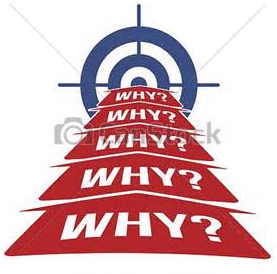 ISHIKAWA
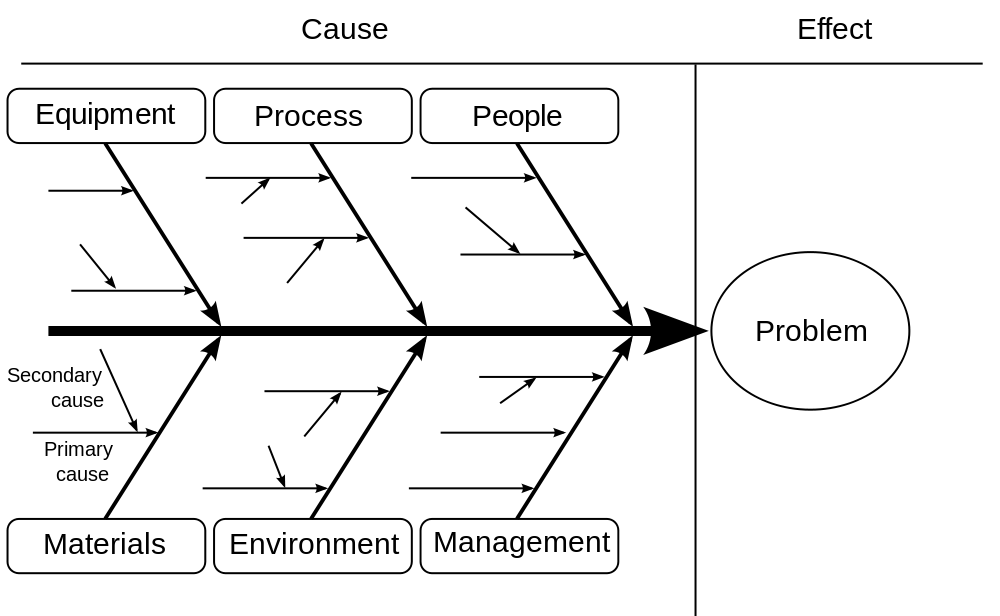 Ishikawa diagram shows the causes of a specific event. Common uses of the Ishikawa diagram are product design and quality defect prevention to identify potential factors causing an overall effect.
pareto
The Pareto principle (also known as the 80–f20 rule, the law of the vital few, and the principle of factor sparsity) states that, for many events, roughly 80% of the effects come from 20% of the causes.
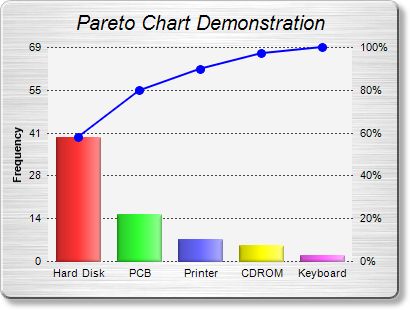 scatter plot
A scatter plot, scatterplot, or scattergraph is a type of mathematical diagram using Cartesian coordinates to display values for typically two variables for a set of data. If the points are color-coded you can increase the number of displayed variables to three.
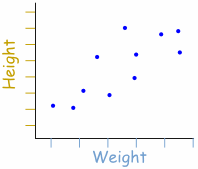